Quick and Dirty Dozen: Get Started on UDL
Seanna Takacs, PhD
Educational Consultant
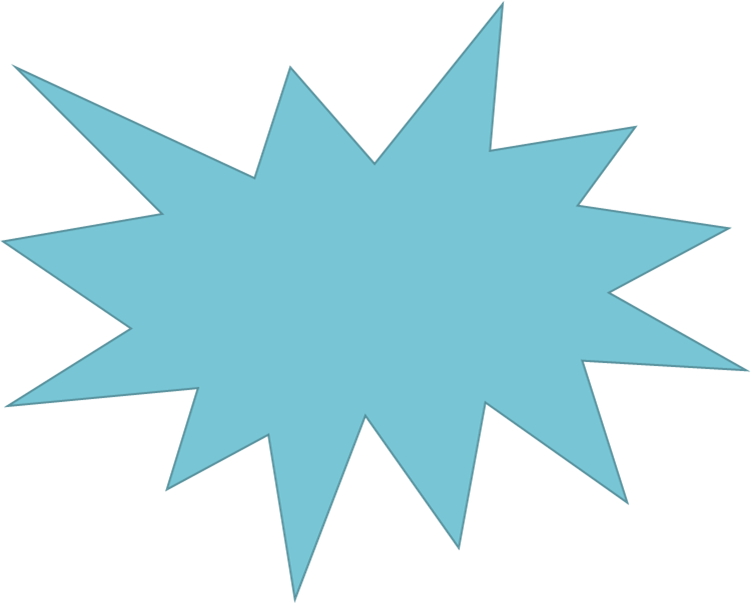 options mitigate barriers
ACTIVITY x MODALITY
ONE
use an assessment tool (or develop your own) for both formative and summative evaluation.
TWO
digitize as much as possible
THREE
The Concept Interview
definition = concept
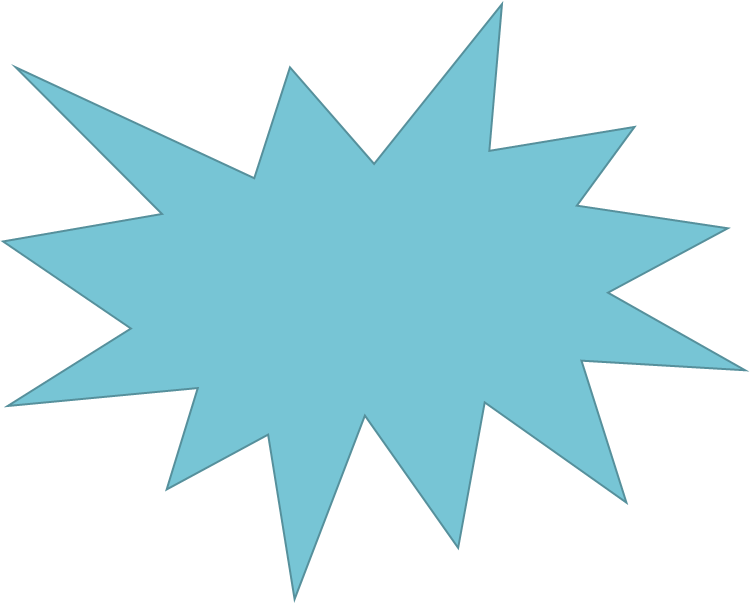 Flesh out conceptual context; 
imbeddedness
relationality
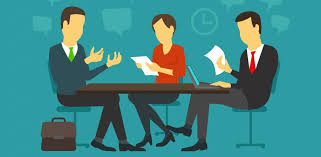 FOUR
Collaborative Vocabulary Study
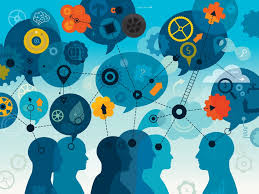 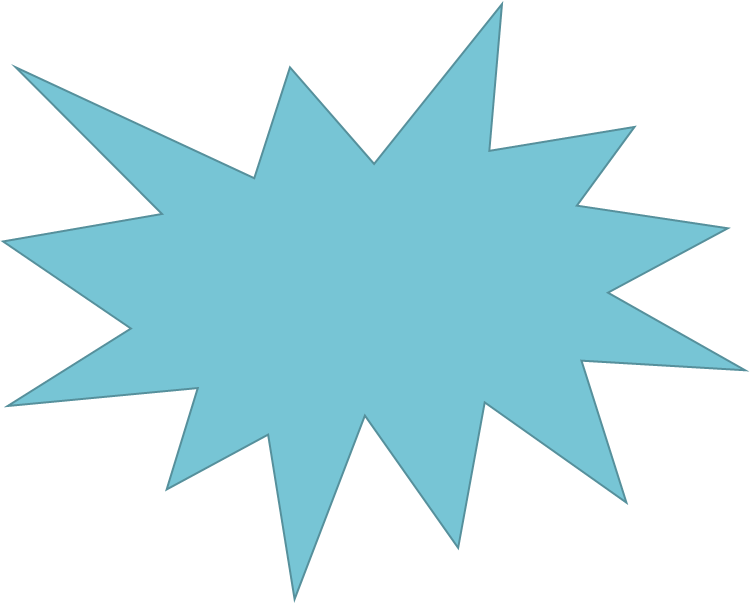 identify
define
conceptualize
use/misuse
represent
FIVE
The Bus Stop Conversation
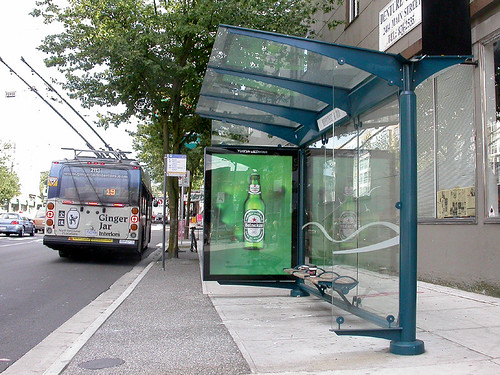 SIX
The Emergent Expert Conversation

Can you be considered an expert in anything?
What are you becoming an expert in?
How will this course help?
How would you like this course to help?
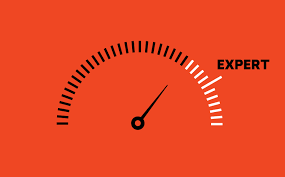 SEVEN
Record Your Lectures
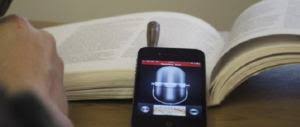 Use the recording for analysis & reflection
EIGHT
My (Academic) Superpower
Conceptualising
Taking exams
Analysing 
Synthesising
Writing
Reading
Critiquing
Perspective-taking
Presenting Ideas
Organizing
Technology
Academic nemesis?
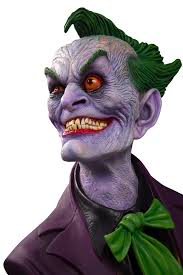 NINE
Demonstrate Knowledge Flexibly
Paper
Exam
Slideshow
Journal response
Painting
Pottery
Demonstration
Field work
Action research
CAUTION!
Think first about the type of knowledge acquisition you are supporting.
TEN
What I Actually Mean (WIAM)
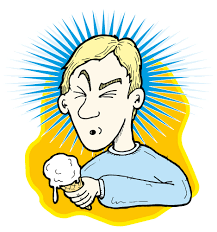 1. ATTEMPT FORMALITY

2.Provide the opportunity to reword, rewrite, explain meanings, and reflect as a way of moving towards mastery of formal academic language.

3. ATTEMPT FORMALITY
ELEVEN
The Hotwash
Immediate debrief end of class for 10 MINUTES
Students distill the class 
Students describe strengths and weaknesses
Instructor takes notes
Follow-up next class - refer back to the Hotwash for further reflection/integration
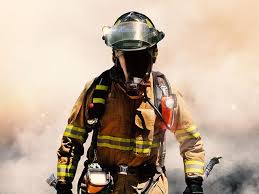 ONE DOZEN
Assessment Design vs Assessment Climate

“Let’s all make mistakes!” 
Normalize mistakes by pointing to common errors
Frequent, low stakes, low cost understanding checks
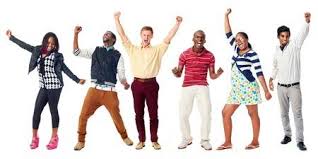 Staying in touch!
EMAIL: 		tlcommons@kpu.ca
TWITTER:	@KPU_TLCommons
WEBSITE: 	kpu.ca/teaching-and-learning
BLOG:		wordpress.kpu.ca/tlcommons/
PODCAST:	anchor.fm/kpu-tlcommons